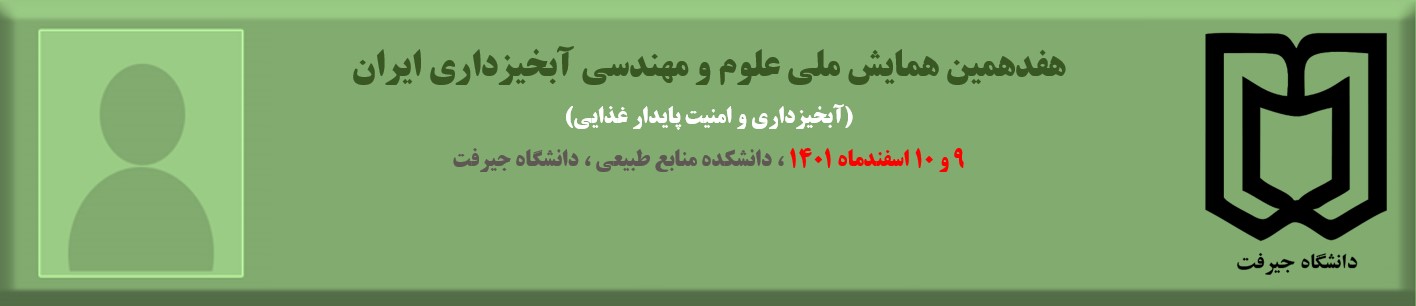 سومین همایش ملی راهبردهای مدیریت منابع آب و چالش‌های زیست‌محیطی
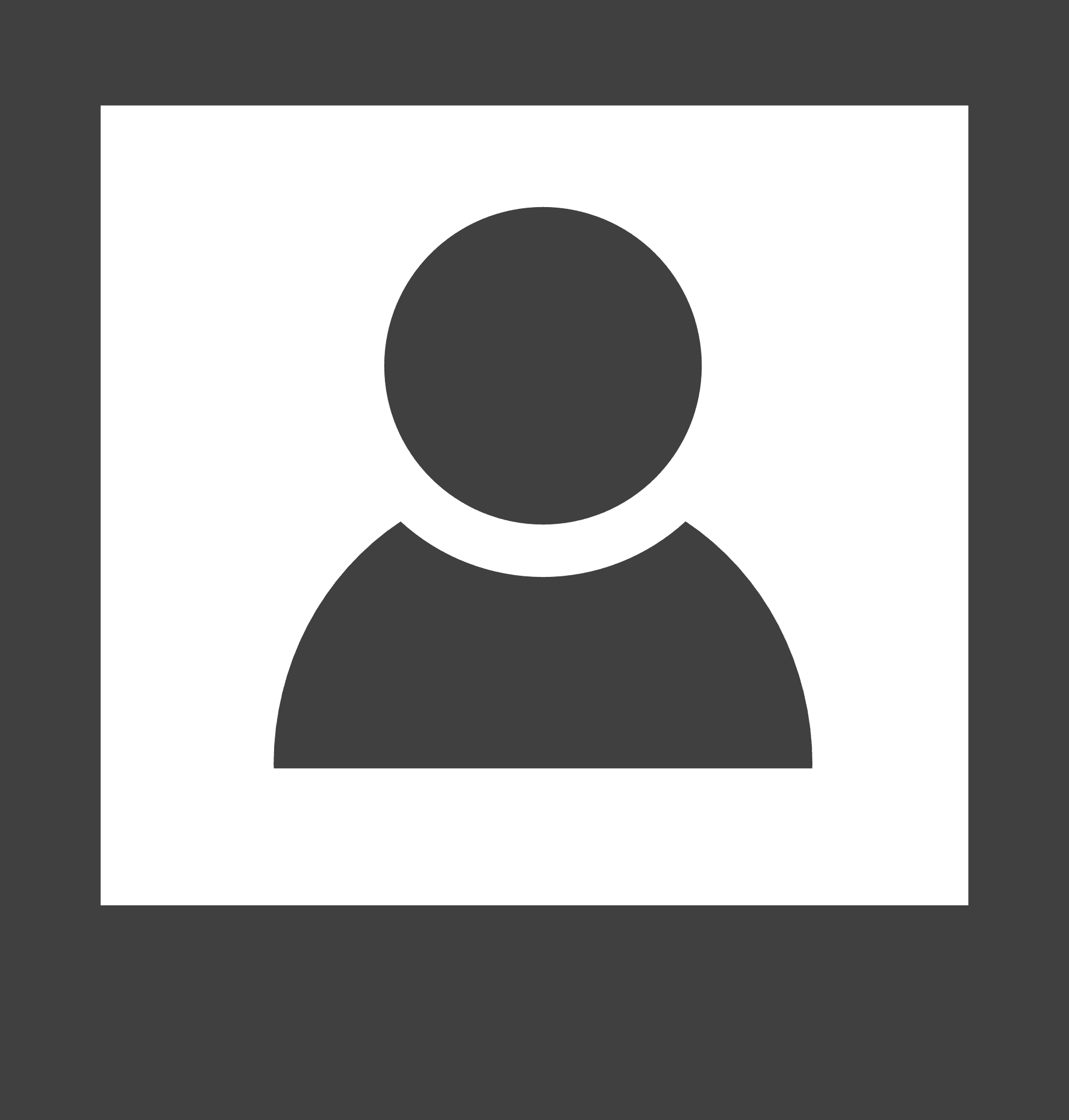 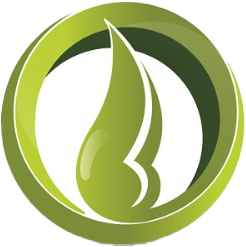 3 خرداد 1402
3rd National Conference on Strategies of Water Resources Management and Environmental Challenges
دانشگاه علوم کشاورزی و منابع طبیعی ساری
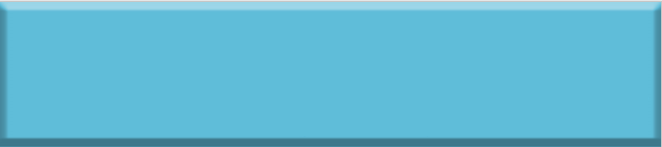 عنوان مقاله: (B Titr 48)
نویسندگان: (B Zar Bold 36)
مشخصات نویسندگان: (B Zar 32)
مواد و روش‌ها
ضرورت و اهداف پژوهش
نتایج و بحث
منابع اصلی
نتایج و بحث
نتیجه‌گیری
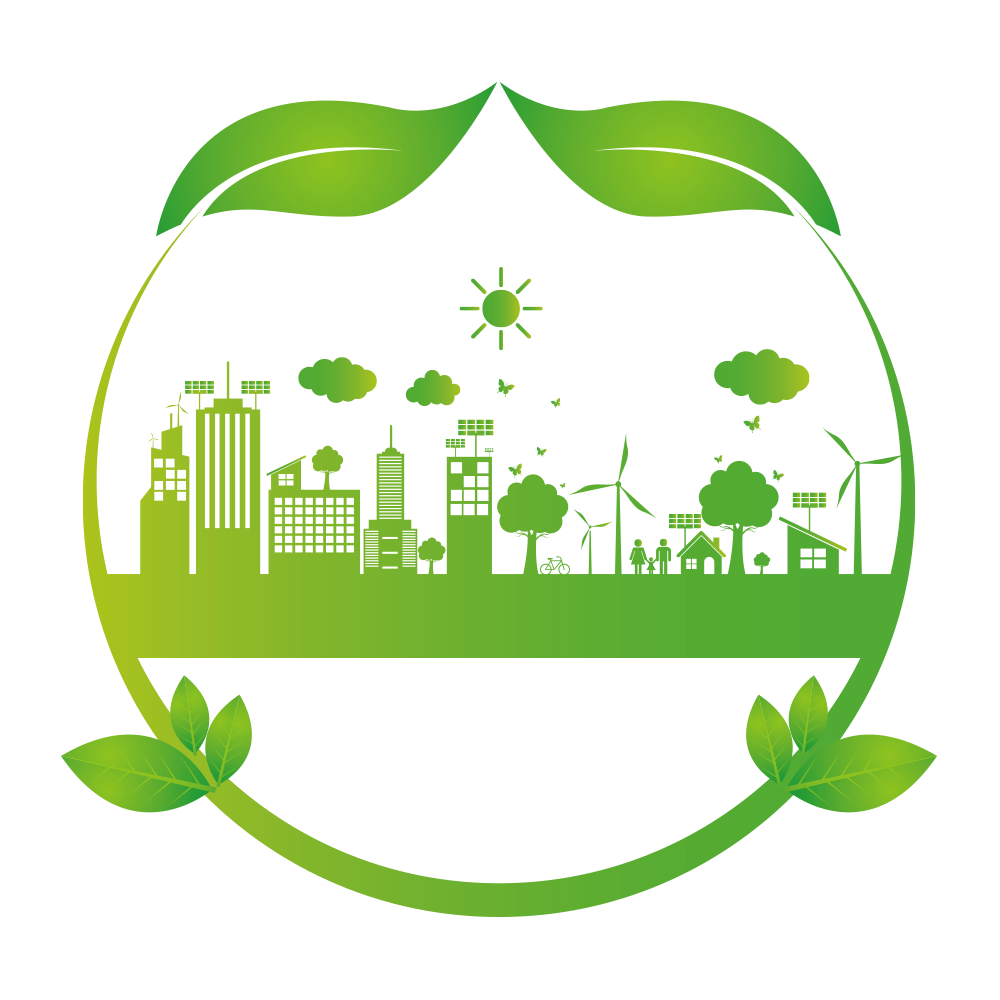 بیشتر از اشکال و جداول استفاده گردد که به‌صورت واضح و گویا تنظیم شده باشند.
متن تمامی قسمت‌های پوستر به غیر از بخش منابع (B Zar 26) بوده و برای کلیه متون از حالت پاراگراف از راست (متن از راست به چپ)- حالتJustify   استفاده شود. از کلی گویی اجتناب گردیده و به وضوح به بیان مطالب اصلی و اهداف مقاله پرداخته شود و تمامی قسمت‌های مقاله به‌صورت مختصر بیان گردد. قابل ذکر است اندازه پوستر 100(افقی) در 70(عمودی) سانتی متر بوده و خواهشمند است نویسندگان محترم الگوی پوستر را رعایت فرمایند. فونت عنوان مقاله، نویسندگان، مشخصات آن‌ها و رایانامه نویسنده مسئول مطابق با الگوی بالا باشد.
در این قسمت ضرورت انجام پژوهش خود را توضیح داده و اهداف تحقیق را به روشنی و به دور از بیان مطالب اضافی و کلیات شرح دهید.
سعی گردد از ذکر تمام جزئیات خودداری گردیده و به صورت مختصر و شفاف روش اصلی کار توضیح داده شود و نیازی نیست که تمامی موارد مرتبط با روش کار و ابزار مورد استفاده شامل مدل، نرم افزار و ... به تفصیل آورده شود.
نتیجه پژوهش بر اساس اهداف، به طور صریح و مشخص بیان گردد.
بیشتر از اشکال و جداول استفاده گردد که به‌صورت واضح و گویا تنظیم شده باشند.
در این قسمت سعی گردد از منابع مهم و اصلی استفاده گردد و منابع به ترتیب حضور در متن شماره گذاری شوند. فونت منابع فارسی (B Zar 18)، فونت منابع انگلیسی:  16 Times New Roman
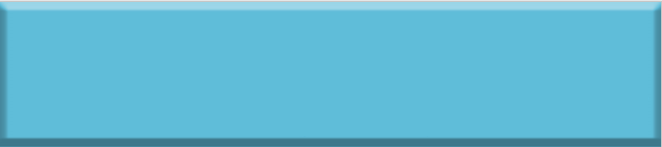 Corresponding Author Email: (Times New Roman 20)
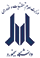 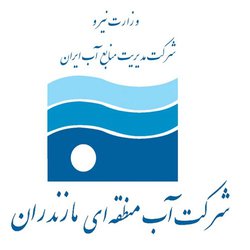 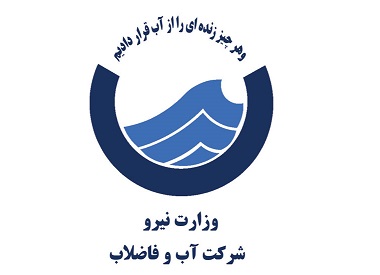 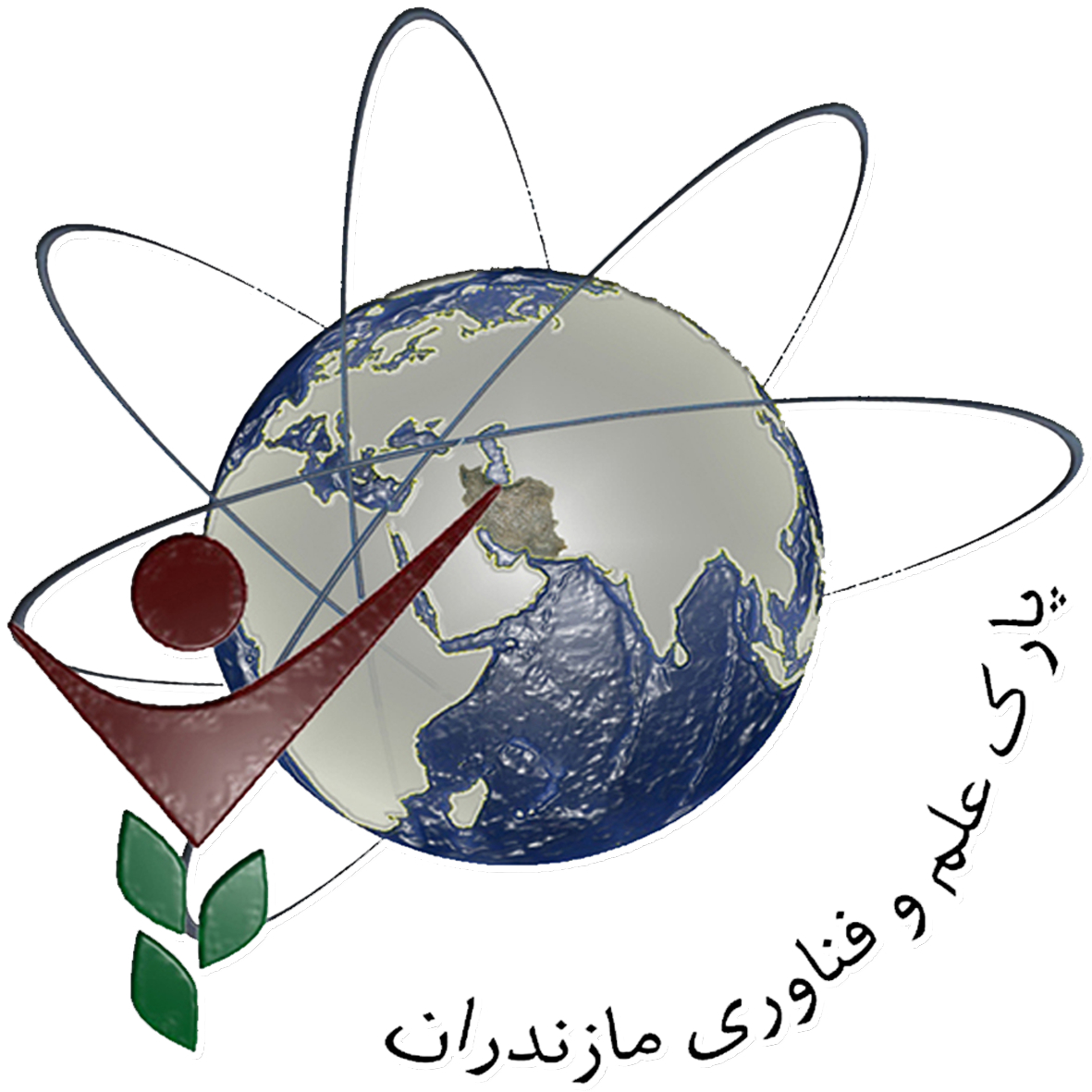 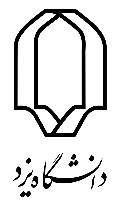 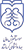 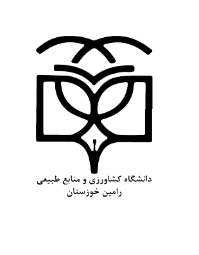 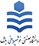 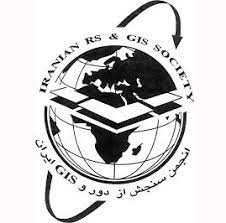 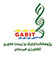 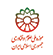 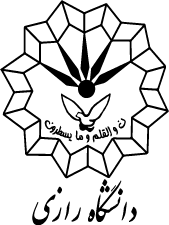 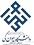 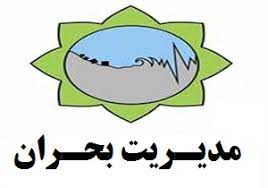 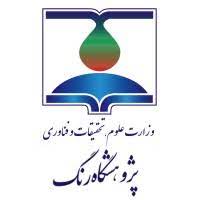 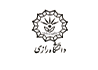 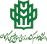 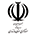 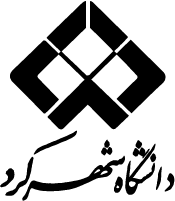 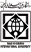 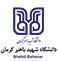 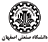 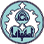 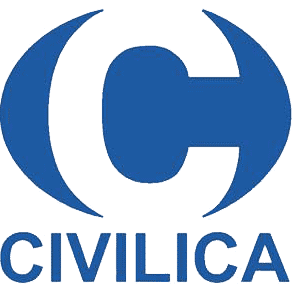 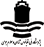 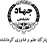 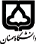 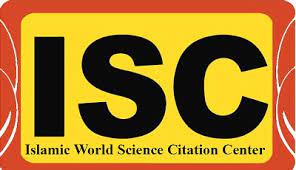 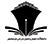 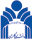 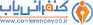 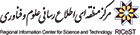